COVID-19 & Your WorkplaceWhat You Need to Know TodayRemote Work Technology Tips & Tricks
March 27, 2020
Tom Ault, Director, Technical Training & Senior Consultant
Agenda
Connecting from Home
Bandwidth
Wired vs. Wireless
Headsets

Collaboration Tools
Video/Audio/Chat
Poll:  How are you connecting to the Internet?
Poll:  How would you rate your connection?
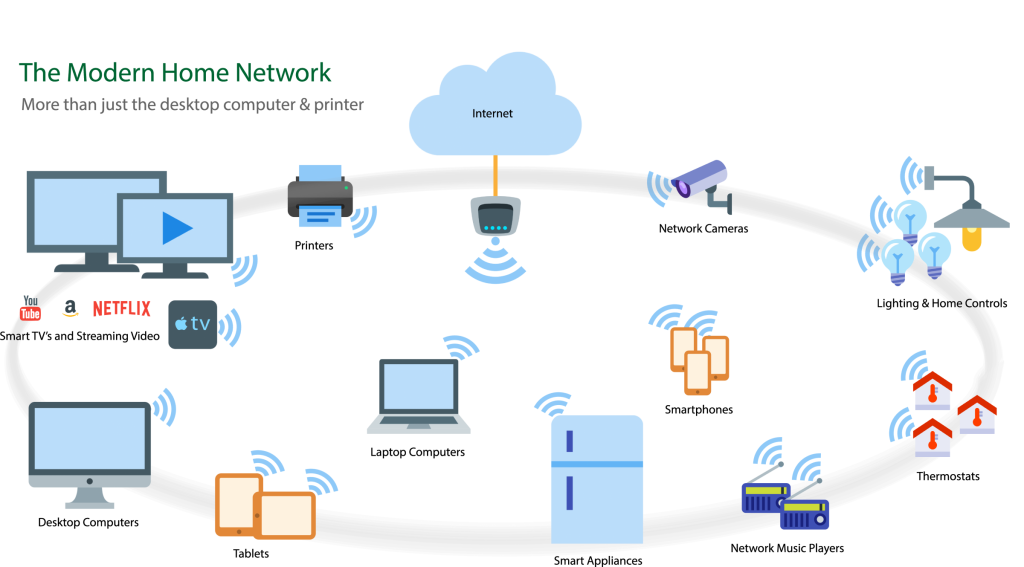 Simple Connection Diagram
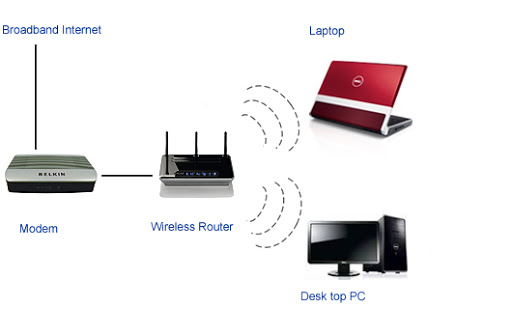 Getting Started
Test your connection speed:
https://www.speedtest.net
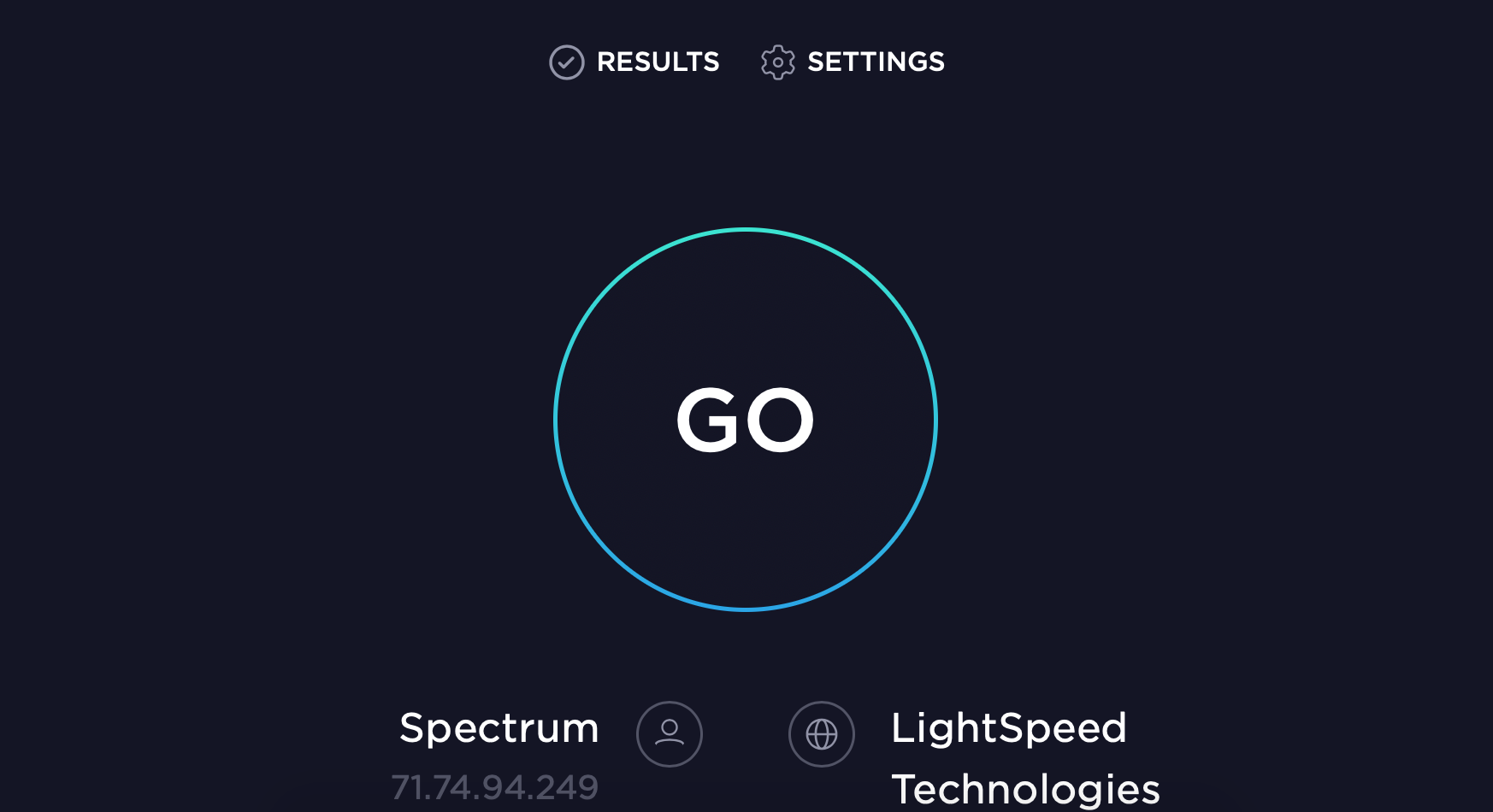 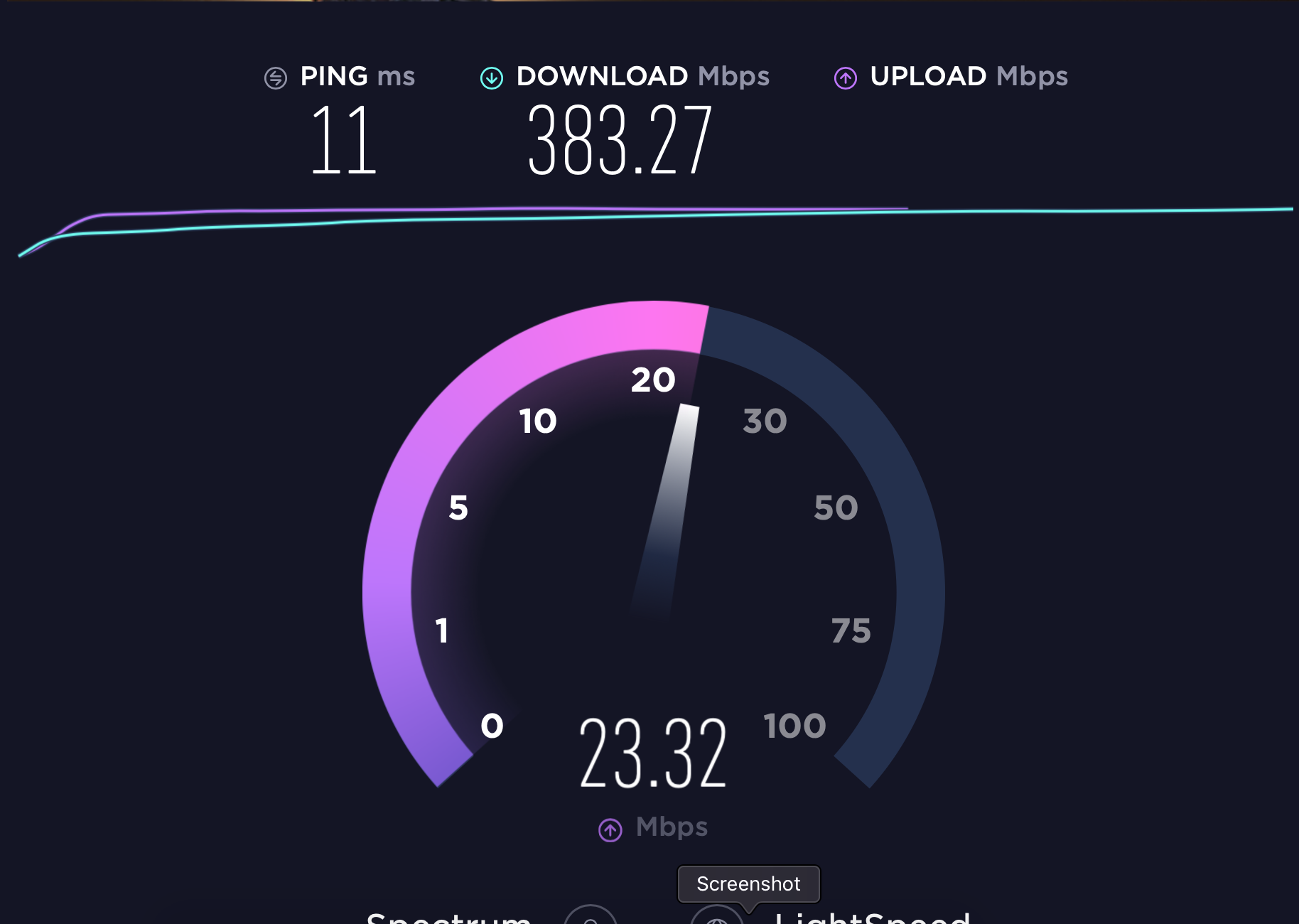 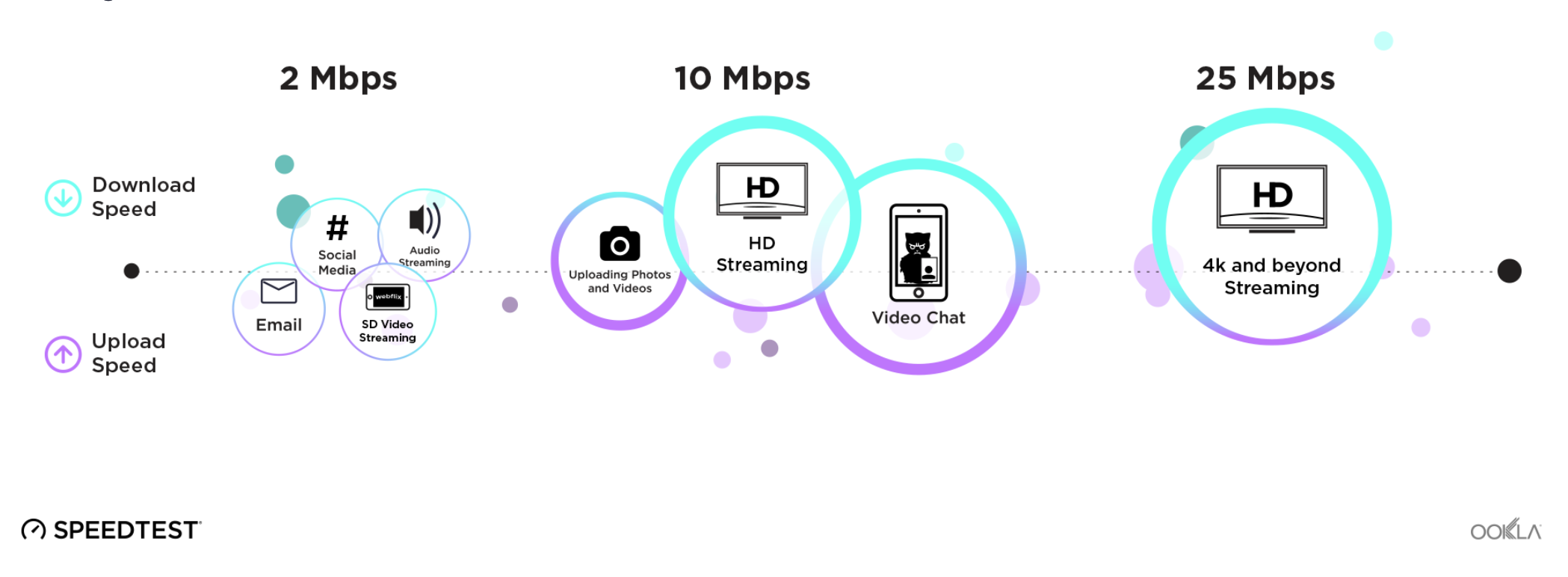 Tips to Improve Your Connection
Position your router in a central location or close as possible to your work location
Position yourself as close as you can to the router
Upgrade your modem and router if older than 4-5 years
The new “mesh” routers are standard routers with additional nodes that take the main signal and extend it throughout the area.  These seem to work pretty well
You could also just buy an extender that does the same thing without buying a whole new system
Hard wire your computer into the router – this will always produce a better signal
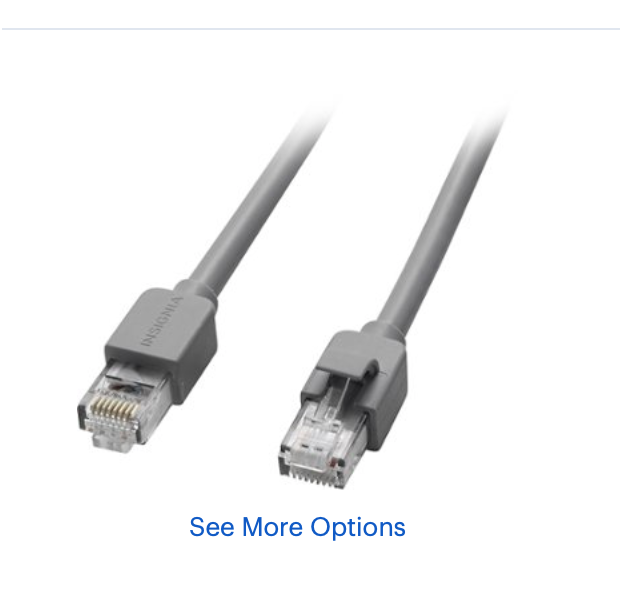 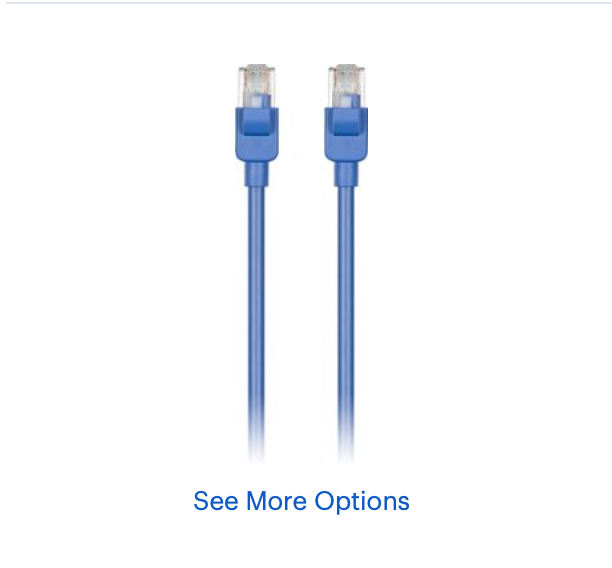 Ethernet Connections
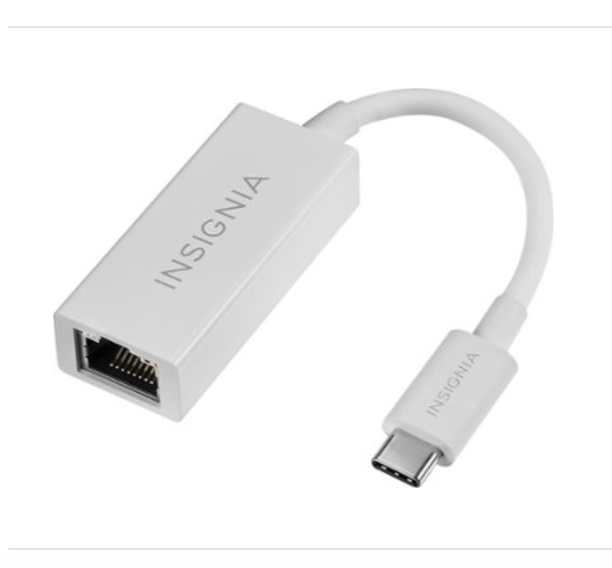 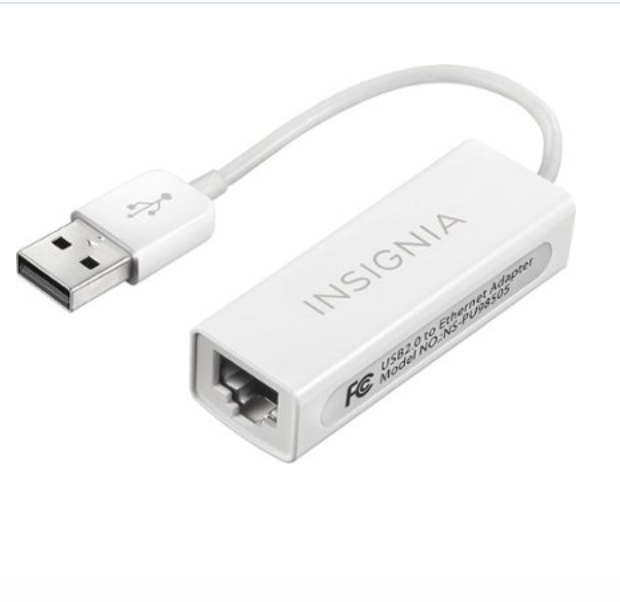 Headsets
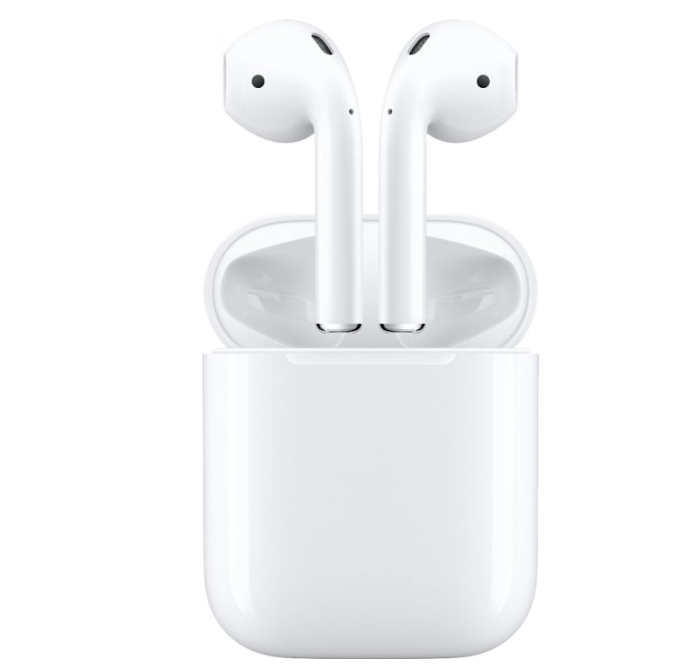 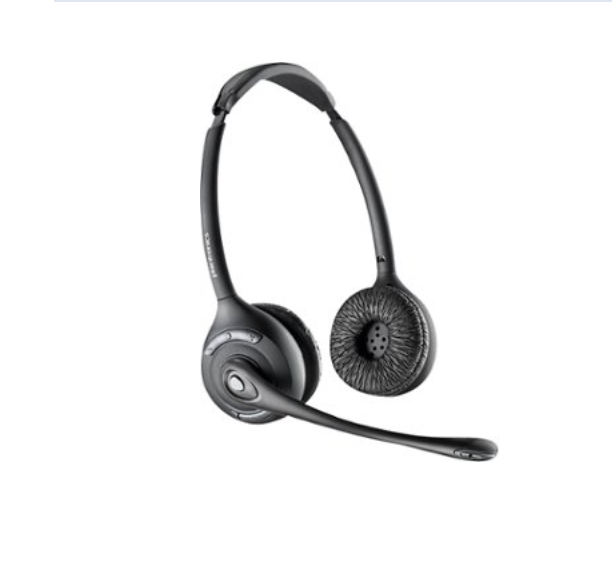 Get comfortable using mute!!
Collaboration Tools
Simplify and Standardize
Collaboration Tools
MS Teams
Google Hangouts
Slack
Zoom
Webex/Adobe/GoToMeeting
[Speaker Notes: 4% multitask on video calls vs. 57% on audio calls]
Questions??Feel free to email:tault@yourERC.com
Thank you for attending!!Stay Safe!